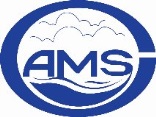 Preliminary Study on Convectively Generated Gravity Wave Obtained from Observation, Reanalysis Data and Wrf Simulation
Tingting Qian 
 Chinese Academy of Meteorological Sciences

Fuqing Zhang
Department of Meteorology, The Pennsylvania State University2019-05-10 @ PSU
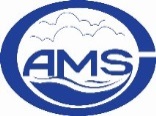 Background and Motivation
Vertically propagating gravity waves excited by convection have been simulated for a long time (Fovell et al. 1992; Alexander et al. 1995; Lane et al. 2001; Alexander et al. 2006; Lane and Zhang 2011;...).  Radiosonde observation has been broadly applied to explore the associated wave features(Lane et al. 2003;Gust et al. 2000; Lane et al. 2003; Wang and Geller 2003; Wang et al. 2005; Gong and Geller, 2010;...).

However, few work is done on the convection over Tibetan Plateau (the most highest plateau in the world). 

In our current study, we want to simulate a convection case over Tibetan Plateau, and examine if the radiosonde observation can capture the associated gravity wave.
ERA 5 Output
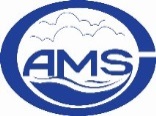 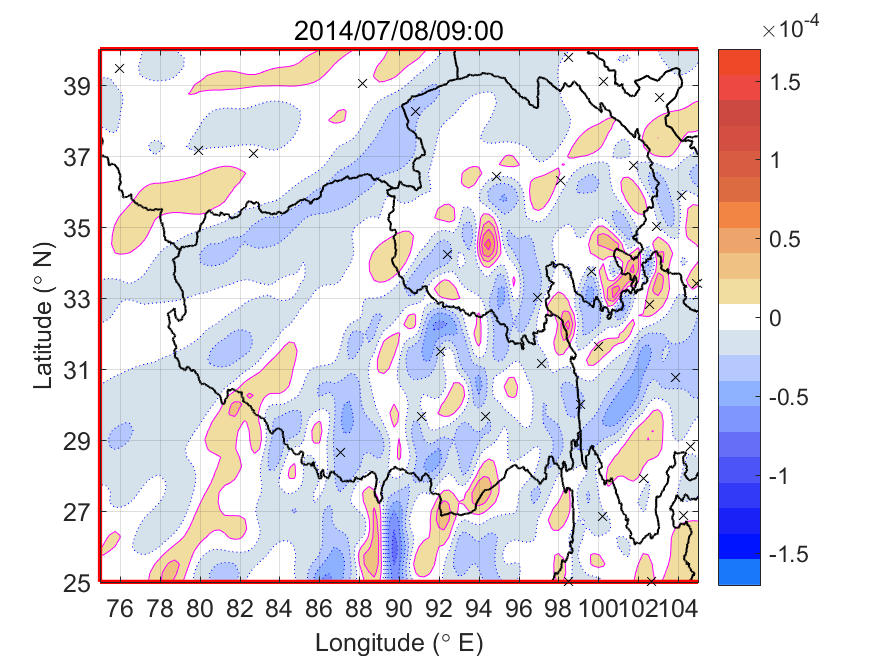 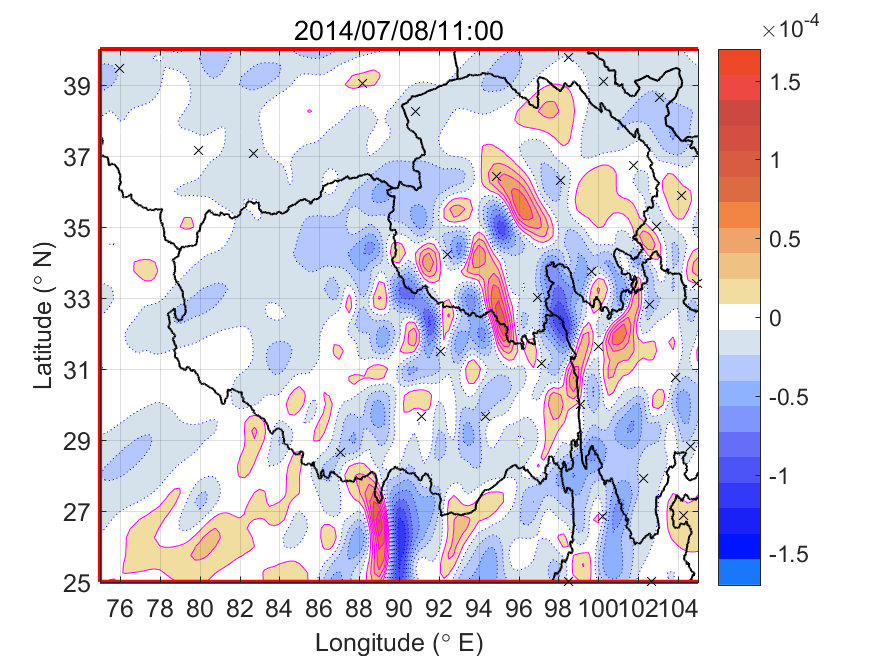 Vertical velocity @ 50 hPa
Vertical velocity (shading; red: upward motion; blue: downward motion)

Convections became active at 9 UTC. At same time, circular leading gravity waves appeared at lower stratosphere. 

In the later time the wave propagated downstream.
1
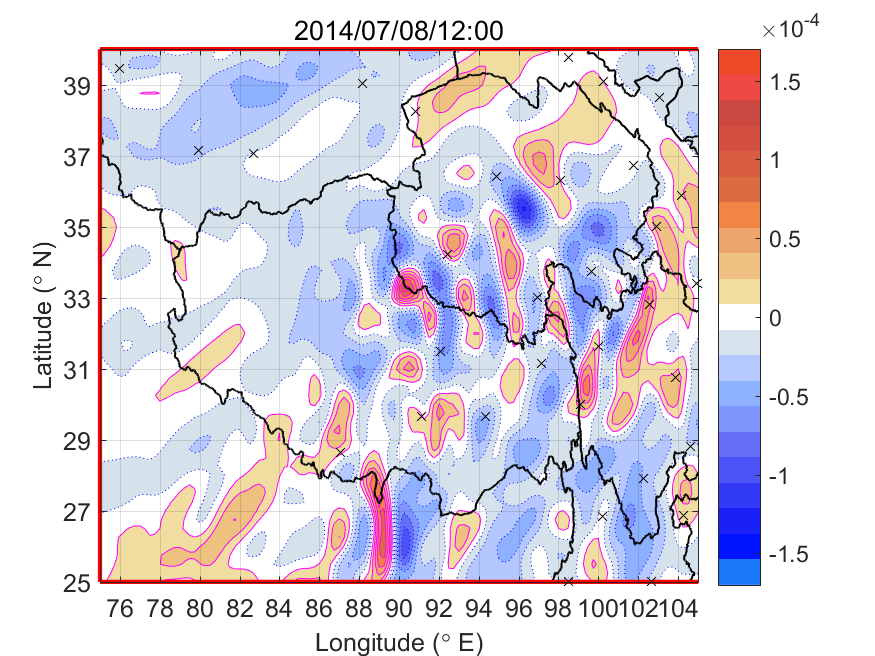 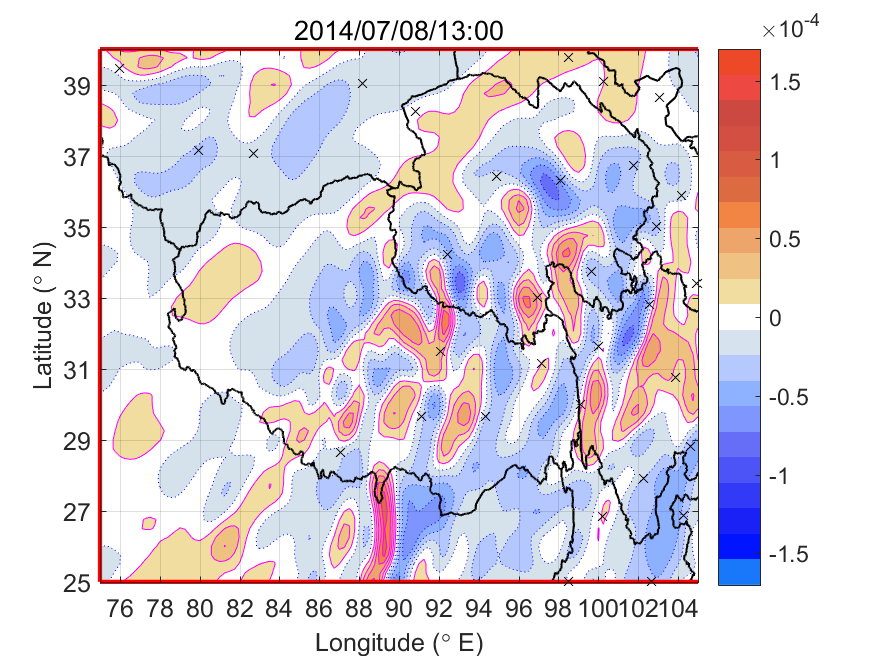 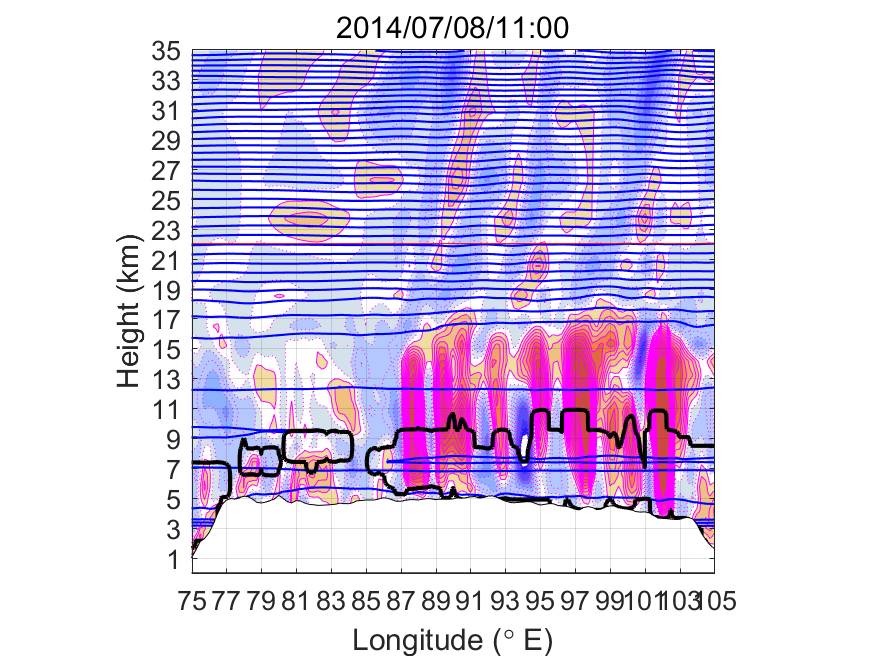 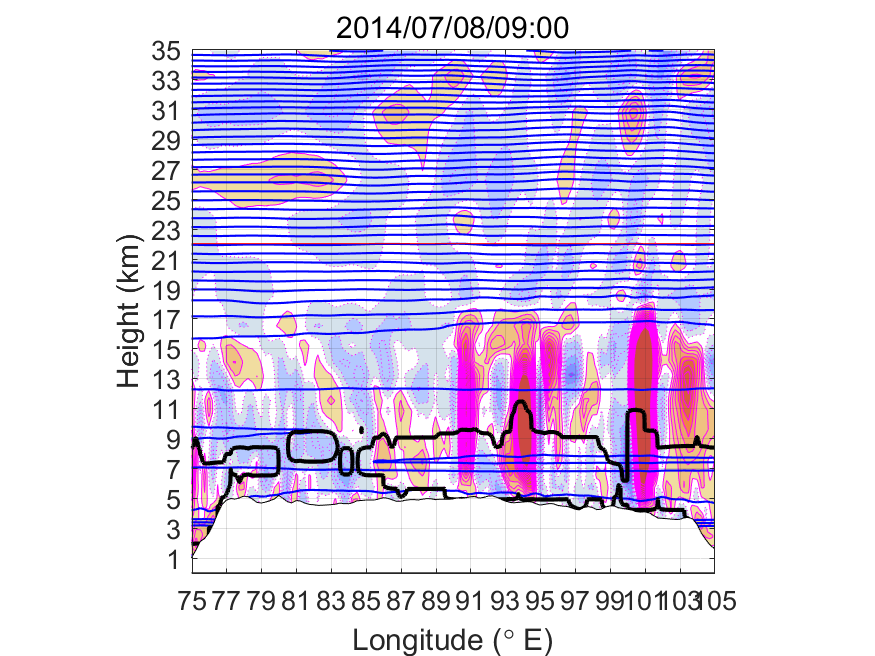 ERA 5 Output
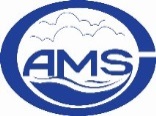 Vertical velocity (shaded) and potential temperature (blue lines) on the cross section along 33°N (west-east). 

The upward propagating gravity wave disturbed by the convection happened from 09 UTC. And these waves had obviously long vertical wavelength.
E-W cross section of vertical velocity
1
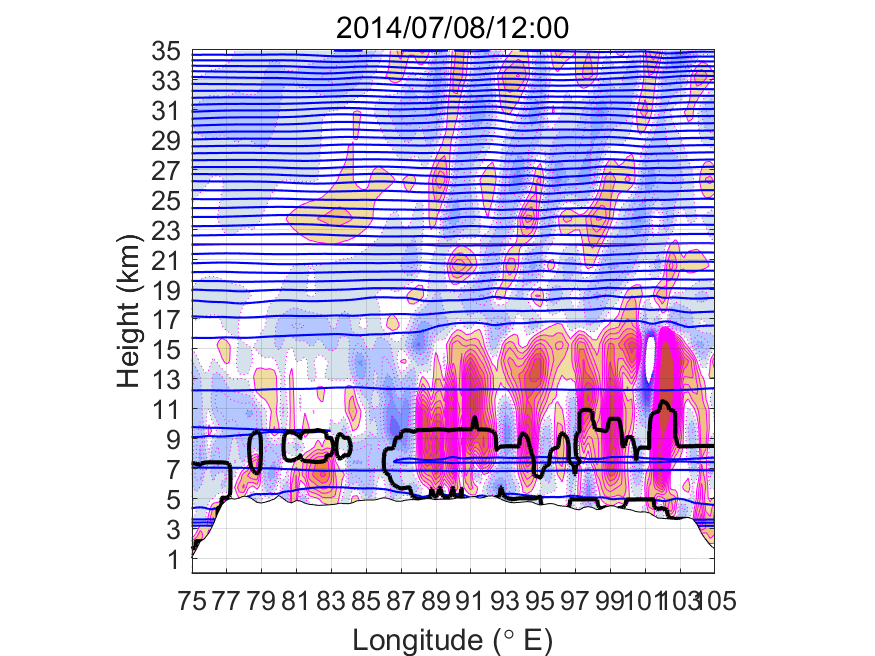 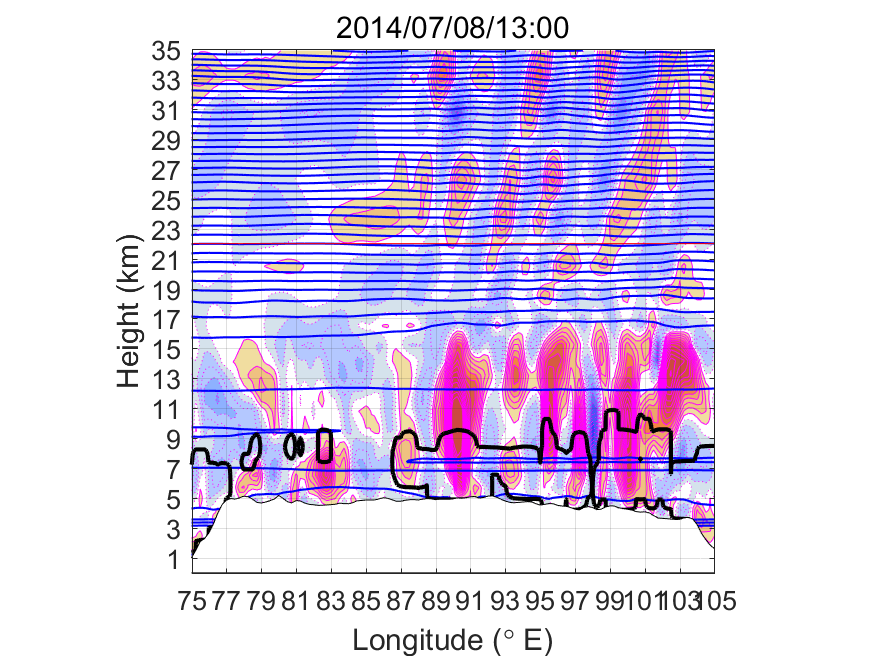 WRF Output
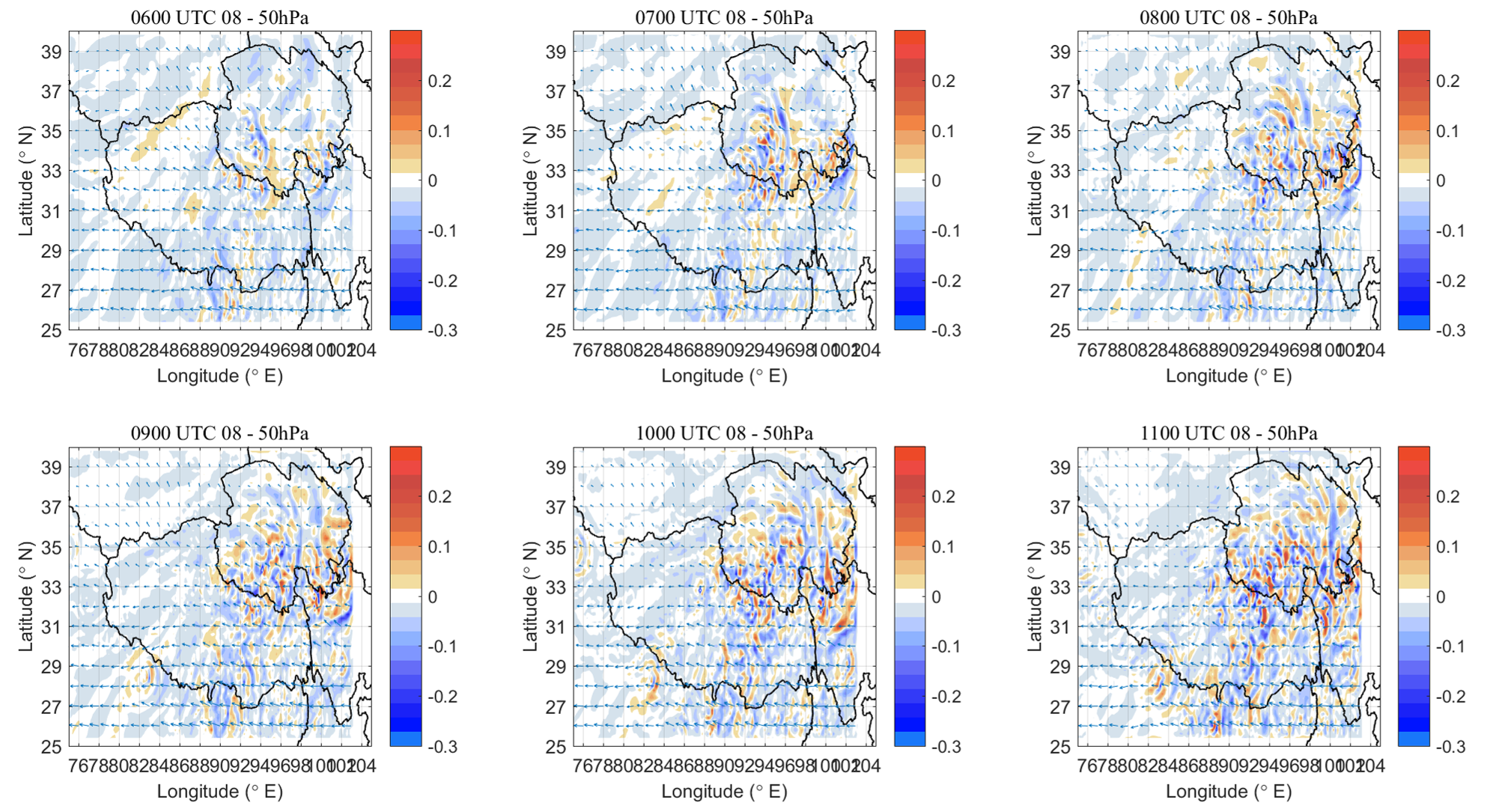 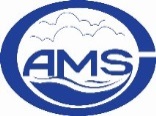 Vertical velocity @ 50 hPa
Vertical velocity (shading; red: upward motion; blue: downward motion)

We decrease the horizontal grid space from 30 km to 10 km by using WRF simulaltion.

WRF simulation captures the same convection process as in ERA 5, but with shorter horizontal wavelength.
1
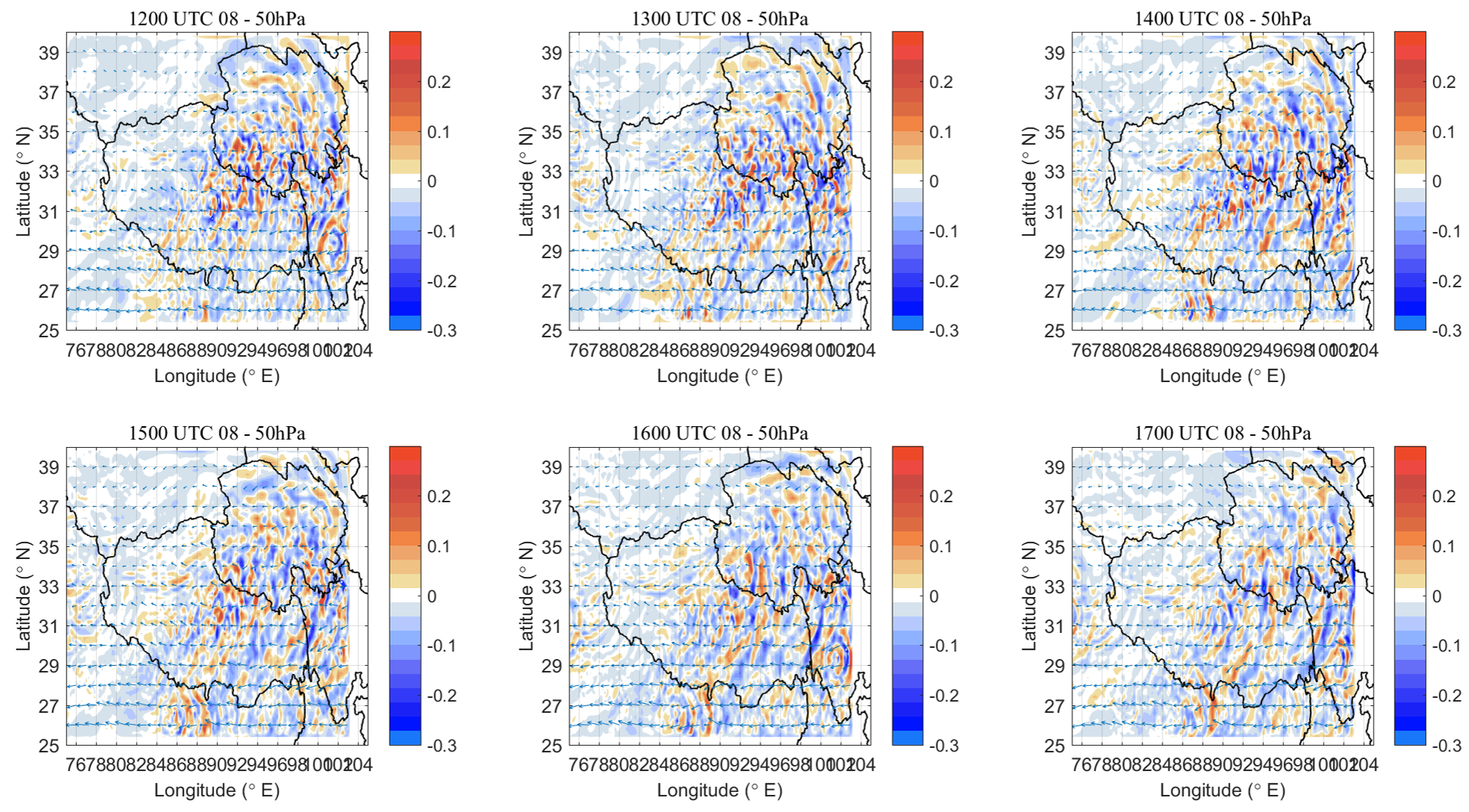 WRF Output
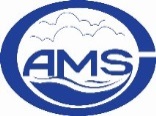 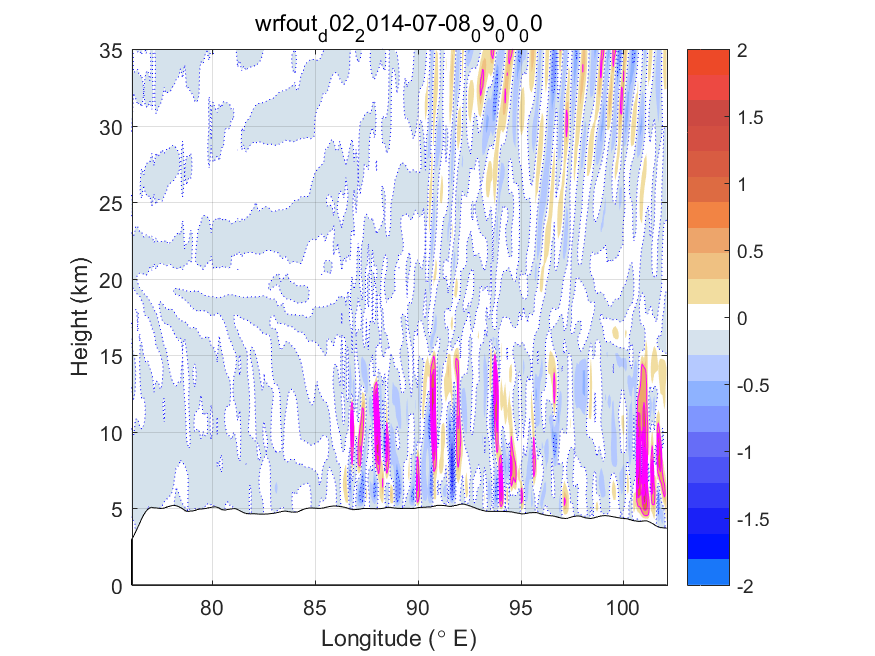 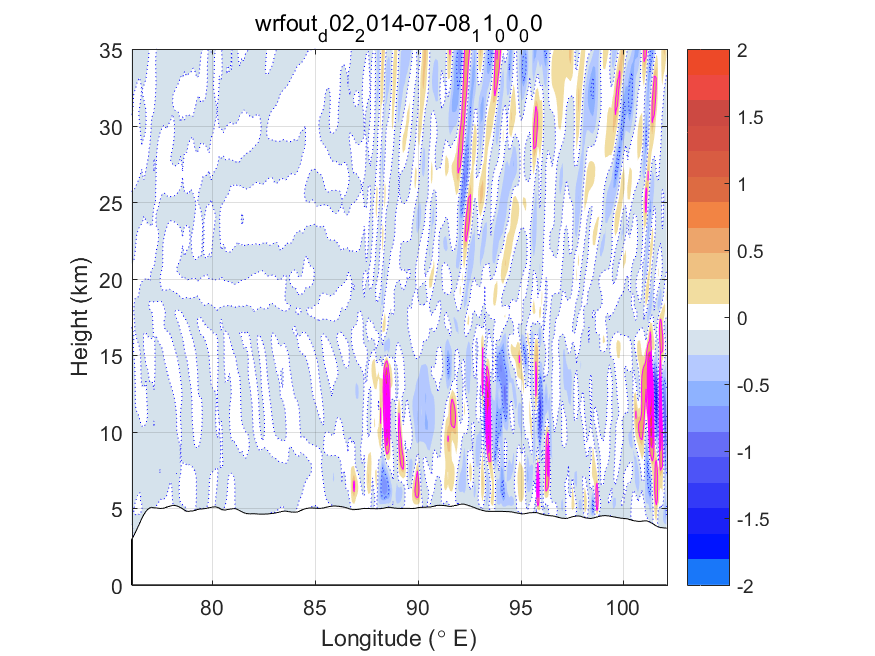 Cross section along latitude 33°N

As in ERA 5, the associated gravity wave had a long vertical wavelength.
E-W cross section of vetical velocity
1
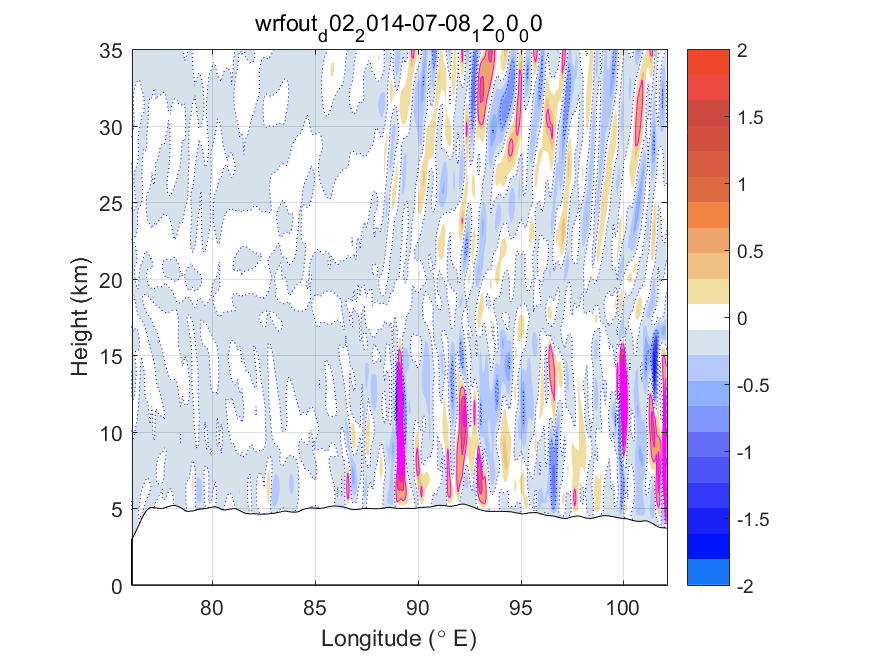 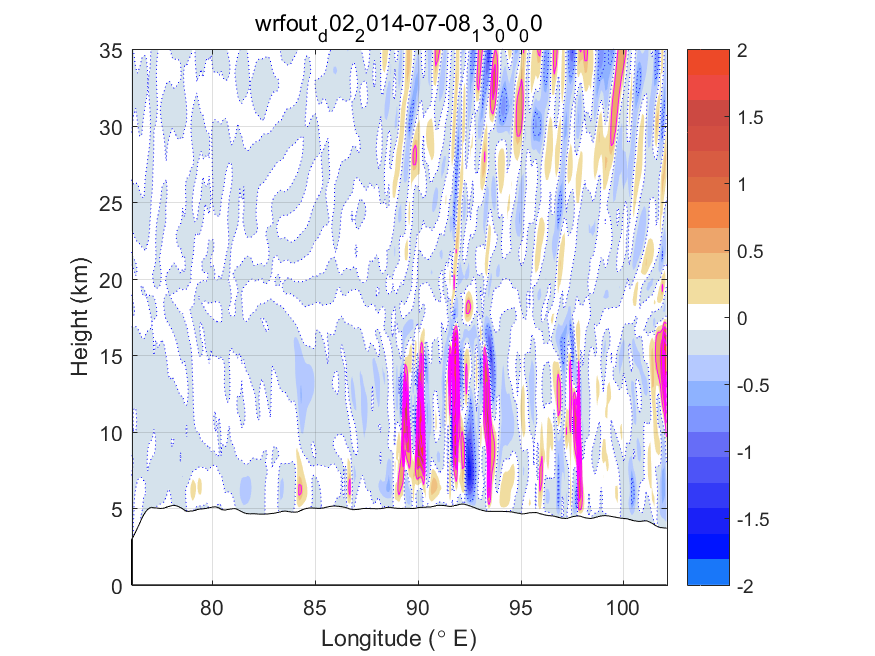 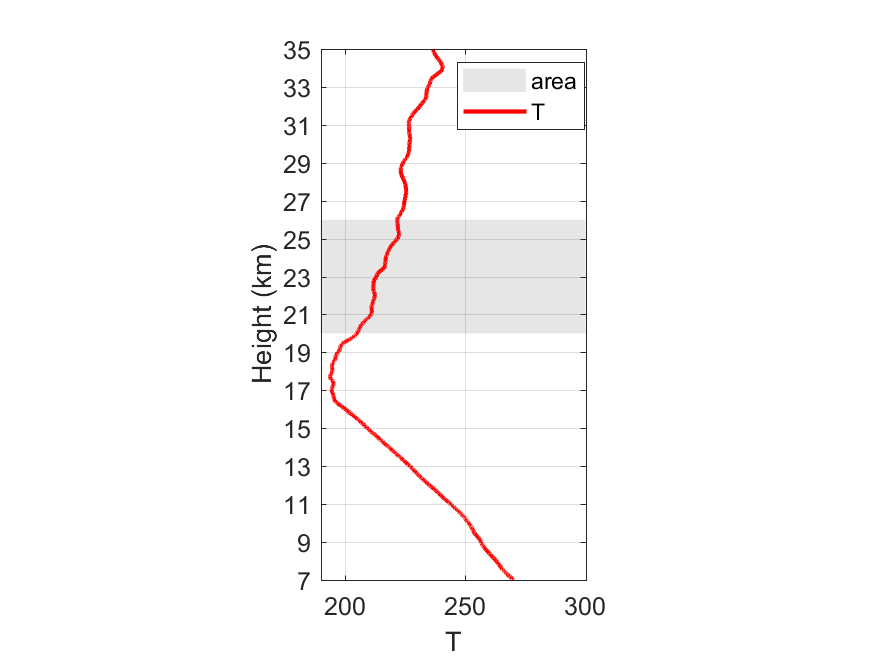 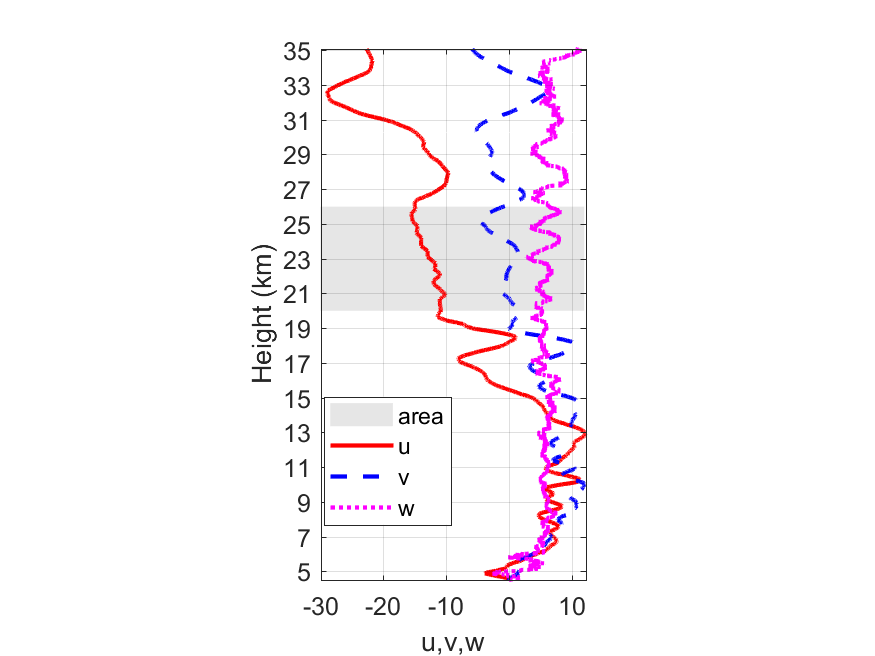 Radiosonde observation
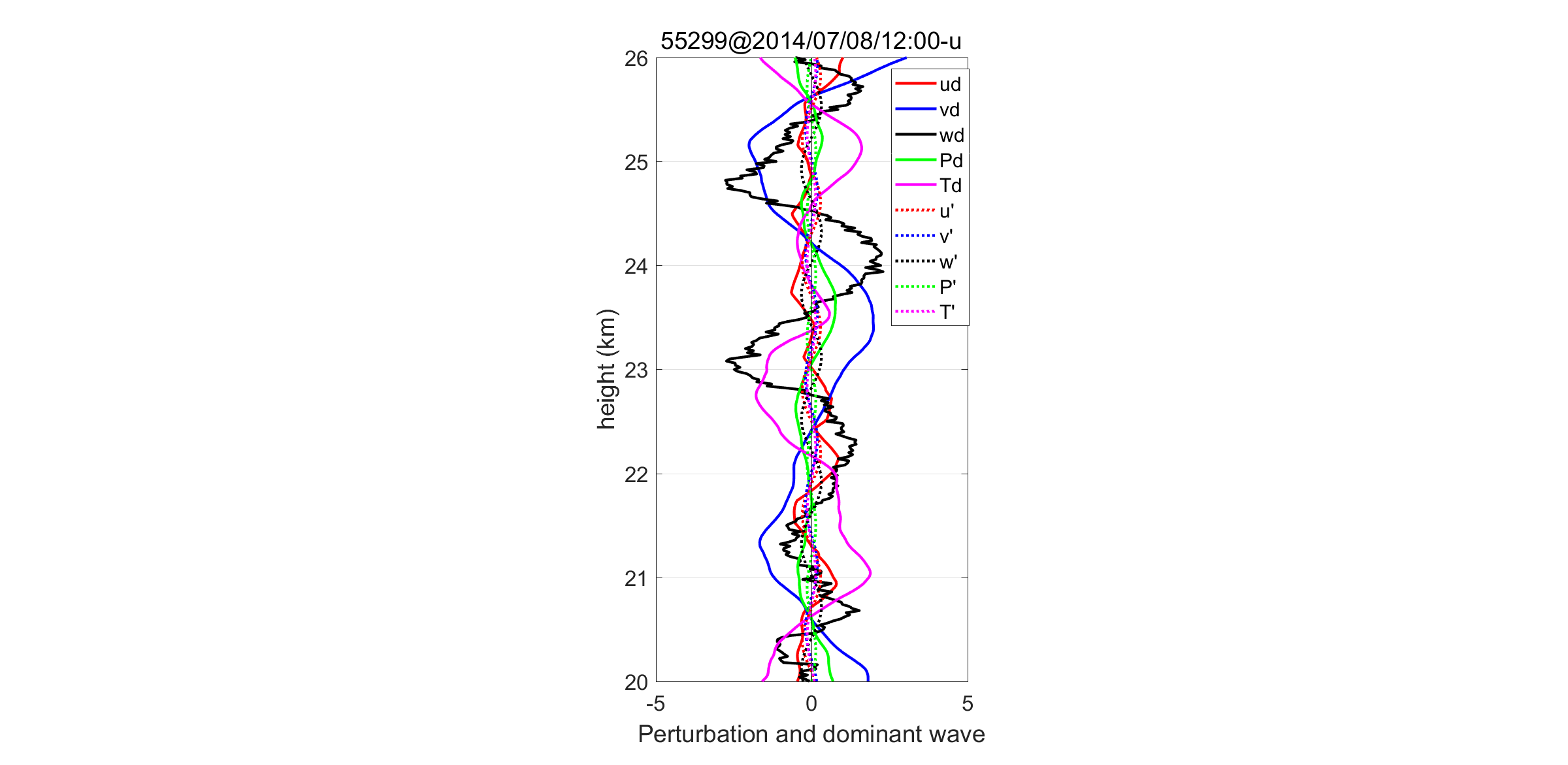 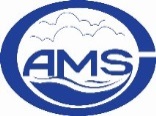 Naqu Station: (31.48°N,92.06°E)

The fields from the raw data. According the variation of u, v, w, T with height, we choose 20-26 km (6 km) as the lower stratosphere. 

Dominant vertical wavelength obtained from perturbation u is 1.2 km. It is much smaller than model output.
Sounding data
1
2
Future work
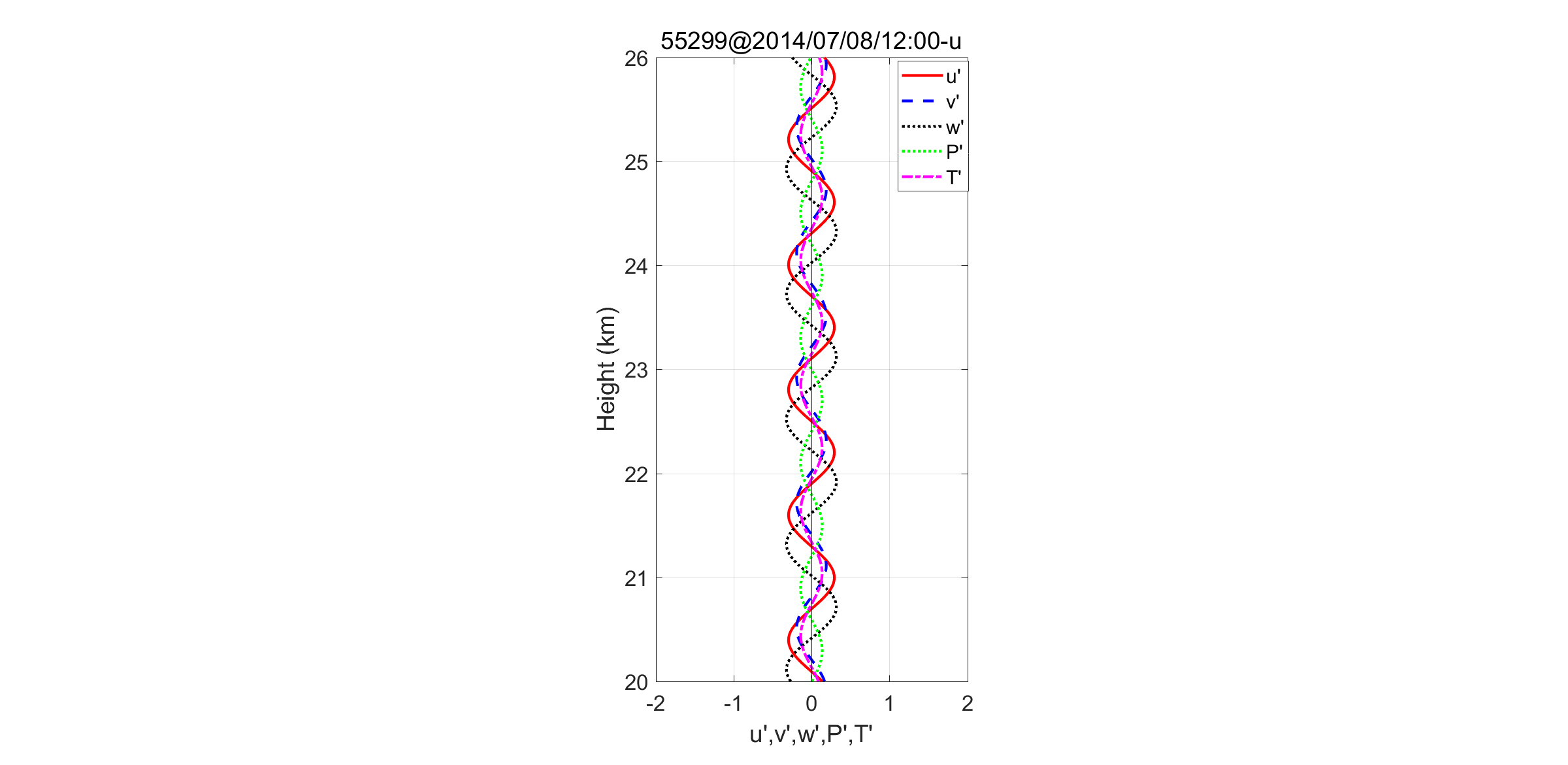 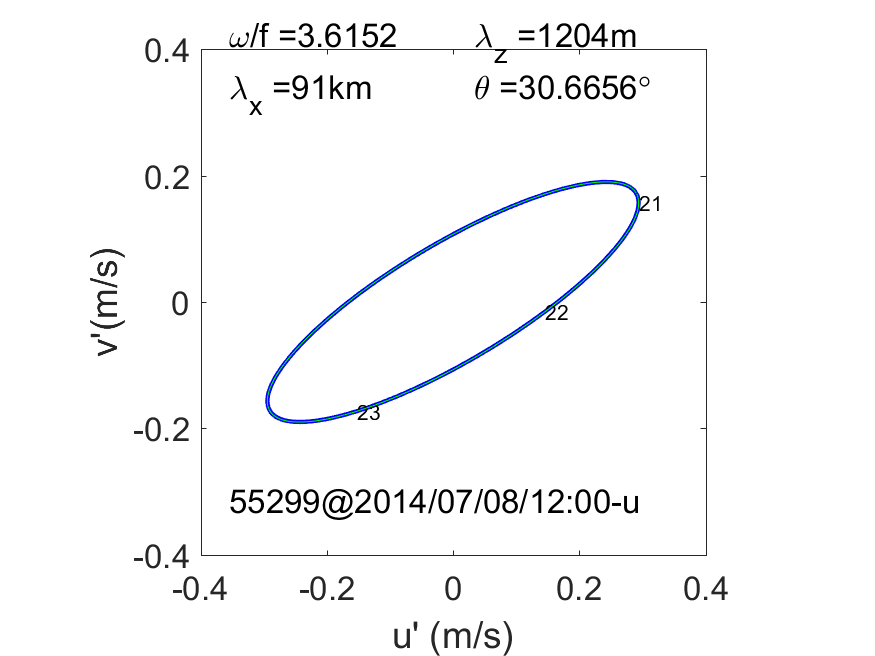 1. Can we verify the convectively generated wave in model simulation by using sounding data? For now, we can only see the dominant wave length in sounding is around 2 km, while it is longer in the model.

2. Improve the WRF simulation.

3. Make a quantitative comparison between the reanalysis data, WRF simulation and radiosondes observation.
Thank you!